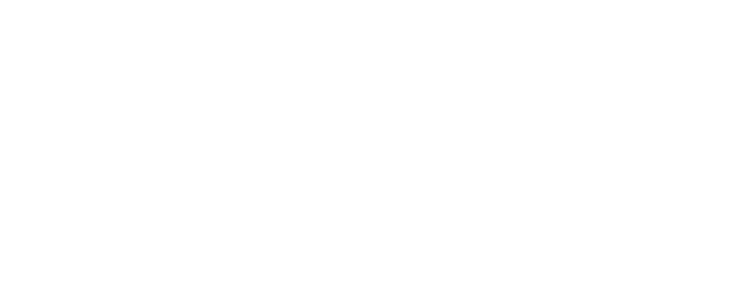 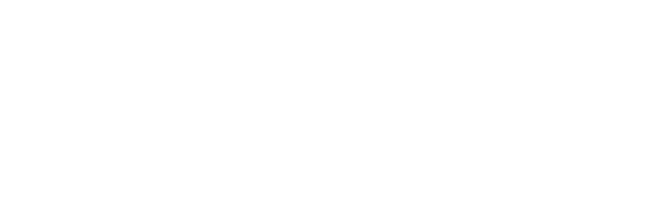 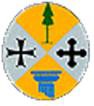 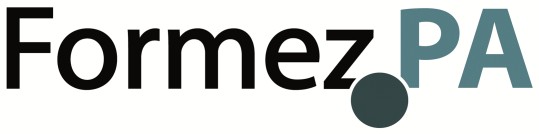 Regione Calabria
Dipartimento Organizzazione e Risorse Umane Settore Gestione Giuridica del Personale Formazione e Sviluppo Risorse Umane
Aiuti di Stato per realizzare infrastrutture e SIEG
8-11 giugno 2020
1
Il Regolamento generale di esenzione per categoria
(Regolamento (UE) n.651/2014 della Commissione del 17 giugno 2014)
Reg. 651/2014 GBER - Campo di applicazione (art.1)
Agli investimenti
Al funzionamento
Aiuti a finalità regionale
Per lo sviluppo urbano
Agli investimenti in favore di PMI
Per servizi di consulenza
Aiuti alle PMI
Per la partecipazione alle fiere
Per i costi di cooperazione (progetti CTE)
Al finanziamento del rischio
Aiuti per l’accesso delle PMI ai finanziamenti
Alle imprese in fase di avviamento
Alle piattaforme alternative di negoziazione
Ai costi di esplorazione
Aiuti a favore dei lavoratori svantaggiati e con disabilità
Campo di applicazione (art.1)
Progetti di ricerca e sviluppo
Infrastrutture per la ricerca
Poli di innovazione
Aiuti a favore di progetti di ricerca, sviluppo e innovazione
Innovazione a favore di PMI
Innovazione dei processi e dell’organizzazione
Ricerca e sviluppo nei settori pesca e acquacoltura
Alla formazione
Assunzione lavoratori svantaggiati (integrazioni salariali)
Aiuti alla formazione
Occupazione di lavoratori disabili (integrazioni salariali)
Per compensare sovraccosti connessi a lavoratori disabili
Per compensare costi assistenza lavoratori svantaggiati
Aiuti a favore dei lavoratori svantaggiati e con disabilità
Campo di applicazione (art.1)
Innalzamento del livello di tutela ambientale
Adeguamento anticipato a future norme dell’UE
Investimenti per efficienza energetica
Investimenti efficienza energetica immobili
Investimenti cogenerazione ad alto rendimento
Aiuti per la tutela dell’ambiente
Investimenti produzione energia fonti rinnovabili
Sgravi da imposte ambientali
Risanamento di siti contaminati
Teleriscaldamento/raffreddamento efficienti
Riciclaggio e riutilizzo dei rifiuti
Infrastrutture energetiche
Studi ambientali
Aiuti destinati a ovviare danni da calamità naturali
Destinati a ovviare ai danni arrecati da calamità naturali
Aiuti carattere soc. per trasporti residenti regioni remote
Trasporti a favore dei residenti in regioni remote
Campo di applicazione (art.1)
Aiuti per le infrastrutture a banda larga
Infrastrutture a banda larga
Aiuti per la cultura e conservazione del patrimonio
Cultura e conservazione del patrimonio
Opere audiovisive
Aiuti per infrastrutture sportive e ricreative multifunzionali
Infrastrutture sportive e ricreative multifunzionali
Aiuti per le infrastrutture locali
Infrastrutture locali
Aiuti a favore degli aeroporti regionali
Settori aggiunti più recentemente
Aiuti a favore dei porti
Dove il GBER non trova applicazione
Il GBER non si applica a, Art. 1, Paragrafo 2:

Regimi di cui alle sezioni 1, 2, 3, 4, 7 e 10 se la dotazione annuale media di aiuti di Stato supera 150 milioni di euro, a decorrere da sei mesi dalla loro entrata in vigore
Aiuti per attività connesse all’esportazione
Aiuti subordinati all’uso di prodotti nazionali rispetto a quelli d’importazione
Dove il GBER non trova applicazione
Il GBER non si applica a, Art. 1, Paragrafo 3:
Aiuti concessi nel settore della pesca e dell’acquacoltura (con eccezioni)
Aiuti concessi nel settore della produzione primaria di prodotti agricoli (con eccezioni)
Aiuti concessi nel settore della trasformazione e commercializzazione di prodotti agricoli se fissati in base al prezzo o al quantitativo di tali prodotti o se subordinati al fatto di venire trasferito a produttori primari
Aiuti per agevolare la chiusura di miniere di carbone non competitive
Alle categorie di aiuti a finalità regionale escluse dall’Art. 13
Dove il GBER non trova applicazione
Il GBER non si applica a, Art. 1, Paragrafo 4:
Aiuti alle imprese in difficoltà, ad eccezione dei regimi di aiuti destinati a ovviare ai danni arrecati da determinate calamità naturali, dei regimi di aiuti all'avviamento e dei regimi di aiuti a finalità regionale al funzionamento, purché tali regimi non prevedano per le imprese in difficoltà un trattamento più favorevole rispetto alle altre imprese

Regimi di aiuto che non escludono esplicitamente il pagamento di aiuti individuali a favore di un'impresa destinataria di un ordine di recupero pendente per effetto di una precedente decisione della Commissione che dichiara un aiuto concesso dallo stesso Stato membro illegale e incompatibile con il mercato interno (“Clausola Deggendorf”) ad eccezione dei regimi di aiuti destinati a ovviare ai danni arrecati da determinate calamità naturali

Aiuti ad hoc per imprese sotto la “Clausola Deggendorf”
Dove il GBER non trova applicazione
Il GBER non si applica a, Art. 1, Paragrafo 5:
“…alle misure di aiuto di Stato che di per sé, o a causa delle condizioni cui sono subordinate o per il metodo di finanziamento previsto, comportano una violazione indissociabile del diritto dell’Unione Europea, in particolare:
a. Le misure di aiuto in cui la concessione dell’aiuto è subordinata all’obbligo per il beneficiario di avere la propria sede nello Stato membro interessato o di essere stabilito prevalentemente in questo Stato. È tuttavia ammessa la condizione di avere una sede o una filiale nello Stato membro che concede l’aiuto al momento del pagamento dell’aiuto
b. Le misure di aiuto in cui la concessione dell’aiuto è subordinata all’obbligo per il beneficiario di utilizzare prodotti o servizi nazionali
c. Le misure di aiuto che limitano la possibilità per i beneficiari di sfruttare in altri Stati membri i risultati ottenuti dalle attività di ricerca, sviluppo e innovazione
Definizioni (art.2)
Impresa: qualsiasi entità che eserciti un’attività economica, indipendentemente dalla sua forma giuridica

Equivalente sovvenzione lordo: l’importo dell’aiuto se fosse stato erogato al beneficiario sotto forma di sovvenzione, al lordo di qualsiasi imposta o altro onere

Intensità di aiuto: importo lordo dell’aiuto espresso come percentuale dei costi ammissibili, al lordo delle imposte o altri oneri
Condizioni per l’esenzione (art.3)
Gli aiuti di Stato sono compatibili e esentati dall’obbligo di notifica di cui all’articolo 108, paragrafo 3 del trattato purché soddisfino tutte le condizioni di cui al capo 1, nonché le condizioni specifiche per la pertinente categoria di aiuto di cui al capo 3 del GBER.

 Soglie di notifica (art.4)
 Trasparenza degli aiuti (art.5)
 Effetto incentivazione (art.6) 
 Intensità di aiuto e costi ammissibili (art.7)
 Cumulo (art.8)
 Pubblicazione e informazione (art.9)
Soglie di notifica (art.4)
IL GBER non si applica agli aiuti che superano le soglie individuate all’articolo 4. Le misure che superano tali soglie devono essere notificate alla Commissione

Le soglie sono espresse in termini di ammontare dell'aiuto:
per progetto
per impresa
per anno
per investimento
per infrastruttura
costi totali
Soglie di notifica (art.4)
regionali investimenti: importo corretto per GP = importo investimento 100 M€ 
regionali sviluppo urbano: investimento totale 20 M€ 
investimenti PMI: 7,5 M€ 
PMI consulenza, fiere e costi di cooperazione: 2 M€ 
finanziamento del rischio: 15M€ 
imprese in fase di avviamento: importi differenziati ex art. 21 
R&S e studi di fattibilità: 40 M€ (ric. fondamentale) 20 M€ (ric. industriale) 15 M€ (gli altri), Eureka (raddoppiati) - aumento in caso di anticipo rimborsabile con tasso di riferimento +50%; studi di fattibilità preliminari 7,5 M€ 
infrastrutture di ricerca: 20 M€ per infrastruttura 
poli di innovazione: 7,5 M€ per polo 
innovazione a favore delle PMI: 5 M€; innovazione dei processi e dell’organizzazione: 7,5 M€ 
formazione: 2 M€ per progetto 
assunzione lavoratori svantaggiati: 5 M€ per impresa per anno, occupazione lavoratori disabili: 10 M€ (integrazioni salariali e sovraccosti), assistenza 5 M€
Soglie di notifica (art.4)
investimenti per la tutela dell’ambiente (tranne risanamento siti e teleriscald/raffredd. collegata alla distribuzione), 15 M€ per impresa e per progetto di investimento 
progetti per l’efficienza energetica: 10M€ 
risanamento di siti contaminati e teleriscaldamento e teleraffreddamento efficienti: 20 M€ 
funzionamento produzione di energia elettrica da fonti rinnovabili 15 M€ per impresa e per progetto di investimento ; gara: 150 M€ anno 
infrastrutture energetiche: 50M€ 
cultura e la conservazione del patrimonio - investimenti: 100 M€ per progetto; funzionamento : 50 M€ per impresa e per anno; 
opere audiovisive: 50 M€ per regime e per anno; 
infrastrutture sportive e multifunzionali: 15 M€ o i costi totali >50 M€ per progetto; funzionamento: 2M€ impresa/anno 
Infrastrutture locali: 10 M€ o i costi totali >20 M€ per progetto 
infrastrutture a banda larga: 70 M€ di costi totali per progetto
Trasparenza degli aiuti (art.5)
Gli aiuti devono essere trasparenti ossia deve essere possibile calcolare con precisione l’equivalente sovvenzione lordo ex ante, senza necessità di effettuare una valutazione dei rischi

Sono considerati trasparenti le seguenti categorie di aiuti:
Aiuti sotto forma di sovvenzioni e contributi in conto interessi
Aiuti sotto forma di prestiti
Aiuti concessi sotto forma di garanzia
Aiuti sotto forma di agevolazioni fiscali (massimale)
Altri aiuti se rispettano condizioni GBER (sviluppo urbano, finanziamento del rischio, in fase di avviamento, efficienza energetica, sotto forma di premi)
Aiuti sotto forma di anticipi rimborsabili
Effetto incentivazione (art.6)
Necessità di un effetto incentivazione: si ritiene che vi sia effetto incentivazione se il beneficiario ha presentato domanda scritta prima dell’avvio dei lavori relativi al progetto o all’attività

Per grandi imprese occorre inoltre verificare che:
la realizzazione del progetto non sarebbe avvenuta o non sarebbe stata sufficientemente redditizia (per aiuti a finalità regionale)
vi sia un aumento significativo della portata del progetto/dell’attività, oppure dell’importo totale delle spese del beneficiario per il progetto ovvero vi sia una riduzione significativa dei tempi per il completamento del progetto (per tutti gli altri casi)

Per alcune categorie di aiuto non è richiesto o si presume un effetto incentivazione: segue elenco
Effetto incentivazione (art.6)
a) aiuti a finalità regionale al funzionamento e aiuti a finalità regionale per lo sviluppo urbano, se sono soddisfatte le pertinenti condizioni di cui agli articoli 15 e 16; 
b) aiuti per l'accesso delle PMI ai finanziamenti, se sono soddisfatte le pertinenti condizioni di cui agli articoli 21 e 22; 
c) aiuti per l'assunzione dei lavoratori svantaggiati sotto forma di integrazioni salariali e aiuti all'occupazione di lavoratori con disabilità sotto forma di integrazioni salariali, se sono soddisfatte le pertinenti condizioni stabilite agli articoli 32 e 33;  
d) aiuti intesi a compensare i sovraccosti connessi all'occupazione di lavoratori con disabilità e aiuti intesi a compensare i costi dell'assistenza fornita ai lavoratori svantaggiati, se sono soddisfatte le pertinenti condizioni di cui agli articoli 34 e 35;
Effetto incentivazione (art.6)
e) aiuti sotto forma di sgravi da imposte ambientali a norma della direttiva 2003/96/CE, se sono soddisfatte le condizioni di cui all'articolo 44; 
f) aiuti destinati a ovviare ai danni arrecati da determinate calamità naturali, se sono soddisfatte le condizioni di cui all'articolo 50; 
g) aiuti a carattere sociale per i trasporti a favore dei residenti in regioni remote, se sono soddisfatte le condizioni di cui all'articolo 51; 
h) aiuti per la cultura e la conservazione del patrimonio, se sono soddisfatte le 	condizioni di cui all'articolo 53.
Intensità di aiuto e costi ammissibili (art.7)
I costi ammissibili sono accompagnati da prove documentarie chiare, specifiche e aggiornate

Il calcolo dell’intensità di aiuto dei costi ammissibili è fatto al lordo di qualsiasi imposta o altro onere

Se l’aiuto è concesso in forma differente dalla sovvenzione diretta, l’importo dell’aiuto corrisponde all’equivalente sovvenzione lordo

Attualizzazione al momento della concessione
Opzioni semplificate in materia di costi (OSC)
Novità

Gli importi dei costi ammissibili possono essere calcolati conformemente alle opzioni semplificate in materia di costi previste dal regolamento (UE) n. 1303/2013 del Parlamento europeo e del Consiglio ( 1 ), a condizione che:
l'operazione sia sovvenzionata almeno in parte da un fondo dell'UE che consenta il ricorso alle suddette opzioni semplificate in materia di costi
la categoria dei costi sia ammissibile a norma della pertinente disposizione di esenzione
Cumulo (art.8)
Finanziamenti dell’UE gestiti a livello centralizzato che si combinano con aiuti di Stato non rappresentano aiuti e quindi non sono oggetto di verifica ai fini del controllo sul cumulo

Gli aiuti con costi ammissibili individuabili, esentati ai sensi del GBER possono essere cumulati:
con altri aiuti di Stato, purché le misure riguardino diversi costi ammissibili individuabili
con altri aiuti di Stato, in relazione agli stessi costi ammissibili, unicamente se tale cumulo non porta al superamento dell’intensità di aiuto o dell’importo di aiuto più favorevoli applicabili all’aiuto in base al GBER
Pubblicazione e informazione (art.9)
Pubblicazione in un sito web esaustivo a livello regionale o nazionale di alcune informazioni sugli aiuti di Stato:
informazioni sintetiche su misure esentate nel formato di cui all’allegato II o il link per accesso a tali informazioni
testo integrale della misura di aiuto ovvero link che dia accesso a tale testo
informazioni su aiuti individuali > 500.000 euro

Informazioni organizzate e accessibili, con possibilità di ricerca e scaricamento, entro 6 mesi dalla data di concessione (1 anno per aiuti sotto forma di agevolazione fiscale) e disponibili per 10 anni
Revoca del beneficio dell’esenzione per categoria (art.10)
La Commissione può decidere che le misure di aiuto  future (nella loro totalità o in parte) devono essere notificate:
se lo Stato membro non rispetta le condizioni e dopo avergli concesso l'opportunità di presentare le proprie osservazioni
la revoca può riguardare alcune misure in favore di determinati beneficiari o adottate da determinate autorità
Relazioni (art.11)
Obblighi per lo Stato Membro:

Trasmissione attraverso il sistema di notifica elettronica della Commissione delle informazioni sintetiche (allegato II) su ciascuna misura di aiuto esentata a norma del regolamento, insieme a link di accesso al testo integrale della misura di aiuto entro 20 giorni dalla sua entrata in vigore

Relazione annuale sull’applicazione del regolamento contenente le informazioni indicate nel regolamento di esecuzione 659/1999
25
Controllo (art.12)
Lo Stato membro conserva registri dettagliati contenenti le informazioni e i documenti giustificativi necessari per verificare il rispetto di tutte le condizioni del regolamento

 Obbligo di conservazione per 10 anni dalla data in cui è stato concesso l’aiuto ad hoc ovvero l’ultimo aiuto a norma del regime

 Obbligo di fornire informazioni e documenti giustificativi entro 20 giorni ovvero entro un periodo più lungo fissato dalla Commissione
Disposizioni transitorie (art.58)
Il regolamento n. 651/2014 è entrato in vigore dal 1° luglio 2014 – abrogando il precedente n. 800/2008 e si applica sino al 31 dicembre 2020
2023
2022
2016
2017
2018
2019
2020
2021
2014
2015
GBER
Ammissibilità spese fondi SIE
Modifiche al GBER
Il 17 maggio 2017 la Commissione europea ha approvato gli emendamenti al GBER (due consultazioni pubbliche)

Regolamento (UE) 2017/1084 della Commissione del 14 giugno 2017 (GUUE serie L n. 156 del 20.06.2017)

Novità più importante: estensione GBER a porti e aeroporti
⇣
Acquisizione sufficiente esperienza da parte della CE
Modifiche al GBER
La Commissione europea ha raggiunto l’obiettivo che si era prefissata:

far “uscire” dalla nozione di aiuto molte tipologie di misure di sostegno pubblico

rendere esentabili il 95% delle misure di aiuto di Stato
Processo “Fitness check” della CE in materia di aiuti di Stato

Con una Comunicazione del 7 gennaio 2020 la Commissione europea ha proposto la proroga di due anni della validità degli orientamenti e delle linee guida sugli aiuti di Stato che arriveranno a scadenza nel corso dell’anno 2020 e ha avviato la valutazione sia delle norme in scadenza che di quelle adottate nell’ambito del processo di modernizzazione degli aiuti di Stato per decidere se prorogarle ulteriormente o eventualmente aggiornarle nel prossimo futuro
Fitness Check of State aid rules 

Commissione europea, Comunicato Stampa (IP/19/182) “State aid: Commission to prolong EU State aid rules and launch evaluation” 7 gennaio 2019, intenzione di prorogare di due anni le seguenti normative in scadenza al 31 12 2020: 
a) Regolamento (UE) n. 651/2014 (GBER)
b) Regolamento (UE) n. 1407/2013 “de minimis”
c) Orientamenti in materia di aiuti di Stato a finalità regionale 2014-2020 (COM 2013/C 209/01)
d) Orientamenti su aiuti di Stato destinati a promuovere investimenti per il finanziamento del rischio (COM 2014/C 19/04)
Disciplina in materia di aiuti di Stato a favore dell’ambiente e dell’energia 2014-2020 (2014/C 200/01)
Orientamenti su aiuti di Stato per il salvataggio e la ristrutturazione di imprese non finanziarie in difficoltà (COM 2014/C 249/01)
Criteri per l’analisi della compatibilità con il mercato interno degli aiuti di Stato destinati a promuovere la realizzazione di importanti progetti di comune interesse europeo, IPCEI (COM 2014/C 188/02)
Fitness Check of State aid rules
Includere nella revisione sia le sopra richiamate normative, sia le linee guida per: 
gli aeroporti e l’aviazione
le ferrovie 
la comunicazione sul credito all’esportazione a breve

Con tale esercizio la Commissione intende valutare se le norme sugli aiuti di Stato siano ancora "idonee allo scopo" tenendo conto degli obiettivi generali della SAM, degli obiettivi specifici del quadro giuridico della futura legislazione e se gli obiettivi della SAM siano stati raggiunti
Il sostegno de minimisRegolamento (UE) N. 1407/2013 della Commissione del 18 dicembre 2013 relativo all’applicazione degli articoli 107 e 108 del trattato sul funzionamento dell’Unione europea agli aiuti «de minimis»
Concetto
Ratio complessiva del de minimis: 
soglia di aiuto al di sotto della quale si può considerare come inapplicabile l’articolo 107, paragrafo 1, del TFUE 
gli aiuti di importanza minore non hanno alcun effetto sugli scambi e sulla concorrenza tra Stati membri
Criteri
Elementi di riferimento per il sostegno de minimis: 
il massimale dell’aiuto è di 200.000 € nell’arco di tre esercizi finanziari, compreso quello in corso (trasporto merci su strada conto terzi: 100.000) 
il massimale vale solo per gli aiuti de minimis 
cumulo: non incompatibili con altri aiuti di Stato, per gli stessi costi ammissibili (o stessa misura di capitale di rischio), autorizzati od esentati dalla Commissione, ma entro i massimali di questi ultimi; se costi ammissibili non identificati, cumulabili con altri esentati entro i massimali
Criteri
Elementi di riferimento per il sostegno de minimis: 
il massimale si applica a prescindere dalla forma che assume o dall’obiettivo perseguito 
il massimale si applica all’importo totale aiuti de minimis concessi a una impresa unica → concetto comunitario → situazioni di controllo (nuova norma art. 2) → regole per fusioni, scissioni, acquisizioni (art. 3)
Disciplina regime de minimis
Articolo 3, par. 1
Aiuti «de minimis» 

Le misure di aiuto che soddisfano le condizioni di cui al presente regolamento sono considerate misure che non rispettano tutti i criteri di cui all’articolo 107, paragrafo 1, del TFUE e pertanto sono esenti dall’obbligo di notifica di cui all’articolo 108, paragrafo 3, del trattato
Disciplina regime de minimis
Art. 1
Si applica a tutti i settori, ad eccezione di:
a) aiuti concessi a imprese operanti nel settore della pesca e dell’acquacoltura  
b) aiuti concessi a imprese operanti nel settore della produzione primaria dei prodotti agricoli
c) aiuti concessi a imprese operanti nel settore della trasformazione e commercializzazione di prodotti agricoli nei casi seguenti: 
	i) qualora l’importo dell’aiuto sia fissato in base al prezzo o al quantitativo di tali prodotti acquistati da produttori primari o immessi sul mercato dalle	imprese interessate
	ii) qualora l’aiuto sia subordinato al fatto di venire parzialmente o interamente trasferito a produttori primari
Disciplina regime de minimis
Art. 1
Si applica a tutti i settori, ad eccezione di: 
d) aiuti per attività connesse all’esportazione verso paesi terzi o Stati membri, ossia aiuti direttamente collegati ai quantitativi esportati, alla costituzione e gestione di una rete di distribuzione o ad altre spese correnti connesse con l’attività d’esportazione 
e) aiuti subordinati all’impiego di prodotti nazionali rispetto a quelli d’importazione
Disciplina regime de minimis
Art. 2, par. 2 		 
“Impresa unica”: l’insieme delle imprese fra le quali esiste almeno una delle relazioni seguenti: 
a) un’impresa detiene la maggioranza dei diritti di voto degli azionisti o soci di un’altra impresa; 
b) un’impresa ha il diritto di nominare o revocare la maggioranza dei membri del consiglio di amministrazione, direzione o sorveglianza di un’altra impresa; 
c) un’impresa ha il diritto di esercitare un’influenza dominante su un’altra impresa in virtù di un contratto concluso con quest’ultima oppure in virtù di una clausola dello statuto di quest’ultima;
Disciplina regime de minimis
Art. 2, par. 2 		 
“Impresa unica”: l’insieme delle imprese fra le quali esiste almeno una delle relazioni seguenti: 
d) un’impresa azionista o socia di un’altra impresa controlla da sola, in virtù di un accordo stipulato con altri azionisti o soci dell’altra impresa, la maggioranza dei diritti di voto degli azionisti o soci di quest’ultima

Le imprese fra le quali intercorre una delle relazioni di cui al primo comma, lettere da a) a d), per il tramite di una o più altre imprese sono anch’esse considerate un’impresa unica
Disciplina regime de minimis
Art. 3, par. 2
Massimali

200 000 	EUR ad un’impresa unica nell’arco di tre esercizi 		finanziari

100 000 	EUR a un’impresa unica che opera nel settore del 		trasporto di merci su strada per conto terzi 	nell’arco di tre esercizi finanziari

N.B. 	Gli aiuti «de minimis» non possono essere utilizzati per 	l’acquisto di veicoli destinati al trasporto di merci su 	strada
Disciplina regime de minimis
L’importo è considerato su tre esercizi finanziari 
e calcolato su base mobile (considerando 10)

Cosa significa?

Il periodo di tre anni da prendere in considerazione deve essere valutato su base mobile nel senso che, in caso di nuova concessione di un aiuto «de minimis», si deve tener conto dell’importo complessivo degli aiuti «de minimis» concessi nell’esercizio finanziario in questione e nei due esercizi finanziari precedenti

Il superamento del massimale d’aiuto inficia tutta la misura
Disciplina regime de minimis
Momento della concessione dell’aiutoArt. 3, par. 2

Gli aiuti «de minimis» sono considerati concessi nel momento in cui all’impresa è accordato, a norma del regime giuridico nazionale applicabile, il diritto di ricevere gli aiuti, indipendentemente dalla data di erogazione degli aiuti «de minimis» all’impresa

 un atto avente valenza giuridica di concessione e erogazione
Disciplina regime de minimis
Art. 3, par. 5
Nessuna rilevanza hanno:
 la forma dell’aiuto
 l’obiettivo perseguito
 l’eventuale cofinanziamento con risorse UE

Art. 3, par. 6
Ai fini dei massimali gli aiuti sono espressi in termini di sovvenzione diretta in denaro. Tutti i valori utilizzati sono al lordo di qualsiasi imposta o altri oneri. Quando un aiuto è concesso in forma diversa da una sovvenzione diretta in denaro, l’importo dell’aiuto corrisponde all’equivalente sovvenzione lordo 
(ESL: importo dell’aiuto se fosse stato erogato al beneficiario sotto forma di sovvenzione)
Disciplina regime de minimis
Art. 3, par. 7
Qualora la concessione di nuovi aiuti «de minimis» comporti il superamento dei massimali pertinenti di cui al paragrafo 2, nessuna delle nuove misure di aiuto può beneficiare del presente regolamento

Art. 3, par. 8
In caso di fusioni o acquisizioni, per determinare se gli eventuali nuovi aiuti «de minimis» a favore della nuova impresa o dell’impresa acquirente superino il massimale pertinente, occorre tener conto di tutti gli aiuti «de minimis» precedentemente concessi a ciascuna delle imprese partecipanti alla fusione. Gli aiuti «de minimis» concessi legalmente prima della fusione o dell’acquisizione restano legittimi
Disciplina regime de minimis
Art. 3, par. 9

In caso di scissione di un’impresa in due o più imprese distinte, l’importo degli aiuti «de minimis» concesso prima della scissione è assegnato all’impresa che ne ha fruito, che in linea di principio è l’impresa che rileva le attività per le quali sono stati utilizzati gli aiuti «de minimis». Qualora tale attribuzione non sia possibile, l’aiuto «de minimis» è ripartito proporzionalmente sulla base del valore contabile del capitale azionario delle nuove imprese alla data effettiva della scissione
Disciplina regime de minimis
Art. 4, par. 1
Calcolo dell’equivalente sovvenzione lordo

Il presente regolamento si applica solo agli aiuti riguardo ai quali è possibile calcolare con precisione l’equivalente sovvenzione lordo ex ante senza che sia necessario effettuare una valutazione dei rischi (aiuti trasparenti)

Art. 4, par. 2
Gli aiuti concessi sotto forma di sovvenzioni o di contributi in conto interessi sono considerati aiuti «de minimis» trasparenti
Disciplina regime de minimis
Articolo 4, par. 3 
Calcolo dell’equivalente sovvenzione lordo

Gli aiuti concessi sotto forma di prestiti sono considerati aiuti «de minimis» trasparenti se:
a) il beneficiario non è oggetto di procedura concorsuale per insolvenza o non soddisfa le condizioni previste dal diritto nazionale per l’apertura nei suoi confronti di una tale procedura su richiesta dei suoi creditori. Nel caso di grandi imprese, il beneficiario si trova in una situazione comparabile a un rating del credito pari almeno a B-
Disciplina regime de minimis
Articolo 4, par. 3
Calcolo dell’equivalente sovvenzione lordo
b) il prestito è assistito da una garanzia pari ad almeno il 50% dell’importo preso in prestito e ammonta a 1.000.000 € (o 500.000 € per le imprese che effettuano trasporto di merci su strada) su un periodo di 5 anni oppure a 500.000 € (o 250.000 € per le imprese che effettuano trasporto di merci su strada) su un periodo di 10 anni; se un prestito è inferiore a tali importi e/o è concesso per un periodo inferiore rispettivamente a 5 o 10 anni, l’equivalente sovvenzione lordo di tale prestito viene calcolato in proporzione al massimale pertinente di cui all’art. 3, paragrafo 2 
c) l’equivalente sovvenzione lordo è stato calcolato sulla base del tasso di riferimento applicabile al momento della concessione
Disciplina regime de minimis
Articolo 4, par. 4
Calcolo dell’equivalente sovvenzione lordo

Gli aiuti concessi sotto forma di conferimenti di capitale sono considerati aiuti «de minimis» trasparenti solo se l’importo totale dell’apporto pubblico non supera il massimale «de minimis»

Articolo 4, par. 5
Gli aiuti concessi sotto forma di misure per il finanziamento del rischio, quali investimenti in equity o quasi-equity, sono considerati aiuti «de minimis» trasparenti solo se il capitale fornito a un’impresa unica non supera il massimale «de minimis»
Disciplina regime de minimis
Articolo 4, par. 6
Calcolo dell’equivalente sovvenzione lordo

Gli aiuti concessi sotto forma di garanzie sono considerati aiuti «de minimis» trasparenti se: 
a) il beneficiario non è oggetto di procedura concorsuale per insolvenza o non soddisfa le condizioni previste dal diritto nazionale per l’apertura nei suoi confronti di una tale procedura su richiesta dei suoi creditori. Nel caso di grandi imprese, il beneficiario si trova in una situazione comparabile a un rating del credito pari almeno a B-
Disciplina regime de minimis
Articolo 4, par. 6
Calcolo dell’equivalente sovvenzione lordo

b) la garanzia non eccede l’80% del prestito sotteso e ha un importo garantito di 1.500.000 € (o 750.000 € per le imprese che effettuano trasporto di merci su strada) e una durata di cinque anni o un importo garantito di 750.000 € (o 375.000 € per le imprese che effettuano trasporto di merci su strada) e una durata di dieci anni; se l’importo garantito è inferiore a tali importi e/o la garanzia è concessa per un periodo inferiore rispettivamente a 5 o 10 anni, l’equivalente sovvenzione lordo di tale garanzia viene calcolato in proporzione al massimale pertinente di cui all’art. 3, paragrafo 2

c) l’equivalente sovvenzione lordo è stato calcolato in base ai «premi esenti» di cui in una comunicazione della Commissione
Disciplina regime de minimis
Articolo 4, par. 6
Calcolo dell’equivalente sovvenzione lordo

d) prima dell’attuazione dell’aiuto, 
	i) il metodo di calcolo dell’equivalente sovvenzione lordo relativo alla garanzia è stato notificato alla Commissione a norma di un regolamento da questa adottato nel settore degli aiuti di Stato in vigore in quel momento e accolto dalla Commissione come conforme alla comunicazione sulle garanzie o a comunicazioni successive, e 

	ii) tale metodo si riferisce esplicitamente al tipo di garanzia e al tipo di operazioni sottese in questione nel contesto dell’applicazione del presente regolamento
Disciplina regime de minimis
Articolo 5, par. 1
Cumulo

Gli aiuti «de minimis» concessi a norma del presente regolamento possono essere cumulati con gli aiuti «de minimis» concessi a norma del regolamento (UE) n. 360/2012 della Commissione (de minimis SIEG) a concorrenza del massimale previsto in tale regolamento

Essi possono essere cumulati con aiuti «de minimis» concessi a norma di altri regolamenti «de minimis» a condizione che non superino il massimale pertinente di cui all’articolo 3, paragrafo 2, del presente regolamento
Disciplina regime de minimis
Articolo 5, par. 2
Cumulo

Gli aiuti «de minimis» non sono cumulabili con aiuti di Stato concessi per gli stessi costi ammissibili o con aiuti di Stato relativi alla stessa misura di finanziamento del rischio se tale cumulo comporta il superamento dell’intensità di aiuto o dell’importo di aiuto più elevati fissati, per le specifiche circostanze di ogni caso, in un regolamento d’esenzione per categoria o in una decisione adottata dalla Commissione
Gli aiuti «de minimis» che non sono concessi per specifici costi ammissibili o non sono a essi imputabili possono essere cumulati con altri aiuti di Stato concessi a norma di un regolamento d’esenzione per categoria o di una decisione adottata dalla Commissione
Disciplina regime de minimis
Articolo 5
Cumulo

Il cumulo è possibile

È possibile per gli stessi costi ammissibili sino ai  massimali

Non è possibile, quindi, per gli stessi costi ammissibili se si superano l’intensità di aiuto o l’importo di aiuto più elevati (più favorevoli) fissati in un regolamento d’esenzione per categoria o in una decisione adottata dalla Commissione
Disciplina regime de minimis
Articolo 6
Controllo
Obbligo di comunicazione dell’autorità concedente l’aiuto de minimis nei confronti dell’impresa o delle imprese
Esplicito riferimento al Regolamento, citandone il titolo e il riferimento di pubblicazione nella Gazzetta ufficiale dell’UE
Prima della concessione, richiesta all’impresa di un’autodichiarazione relativa a qualsiasi altro aiuto «de minimis» ricevuto a norma del presente regolamento o di altri regolamenti «de minimis» durante i due esercizi finanziari precedenti e l’esercizio finanziario in corso (superata dal Registro degli aiuti)
Erogazione dell’aiuto solo dopo la verifica del rispetto dei massimali e di tutte le condizioni del Regolamento
Disciplina regime de minimis
Articolo 6
Controllo

Conservazione delle informazioni: i dati riguardanti gli aiuti «de minimis» individuali sono conservati per dieci esercizi finanziari dalla data di concessione dell’aiuto
Su richiesta scritta, lo Stato membro interessato trasmette alla Commissione, entro venti giorni lavorativi ovvero entro un termine più lungo specificato nella richiesta, tutte le informazioni che la Commissione ritiene necessarie per accertare che siano state rispettate le condizioni del presente regolamento, con particolare riferimento all’importo complessivo degli aiuti «de minimis» ricevuti dalle singole imprese a norma del presente regolamento e di altri regolamenti «de minimis»
Temporary framework Covid – 19
Temporary framework Covid – 19
Comunicazione C(2020) 1863 final “Quadro temporaneo per le misure di aiuto di Stato a sostegno dell'economia nell'attuale epidemia di COVID-19”, adottata dalla Commissione europea in data 19 marzo 2020, modificata 3 aprile 2020 e 8 maggio 2020

Scopo della Comunicazione è duplice: 
introdurre misure di aiuti di Stato efficaci e 
fornire un quadro di riferimento comune a tutti gli Stati, in modo da evitare frammentazioni nel mercato unico europeo, mantenendo intatta la parità di condizioni

La deroga di riferimento per la concessione di aiuti è il 107.3 b) del Trattato, che fra l’altro stabilisce che la Commissione possa dichiarare compatibili con il mercato interno gli aiuti destinati “a porre rimedio a un grave turbamento dell'economia di uno Stato membro”
Temporary framework Covid – 19
Le misure oggetto della Comunicazione non si sostituiscono a quelle normalmente in vigore, ma le completano, restano applicabili tutte le forme di sostegno alle imprese ed ai settori produttivi che:
NON siano qualificabili come aiuti di Stato ai sensi dell’articolo 107, paragrafo 1 del trattato: ad esempio, misure generali a sostegno delle imprese (di tutte le tipologie dimensionali - PMI e GI – attive in  tutti i settori produttivi e di tutto il territorio nazionale) per il perseguimento di un obiettivo di politica economica generale quale l’occupazione o per la sospensione del versamento dei tributi o di misure i cui destinatari siano i consumatori e non le imprese (ad esempio il rimborso di eventi annullati a causa dell’emergenza)
siano qualificabili come aiuti di Stato e possano essere concessi ai sensi della disciplina attualmente in vigore: Regolamento (UE) N. 1407/2013 de minimis sino a 200.000 euro di massimale; Regolamento (UE) N. 651/2014 GBER; articolo 107, paragrafo 2, lettera b) per compensare i danni causati dal verificarsi di un evento eccezionale; articolo 103, paragrafo 3, lettera c) e Orientamenti su aiuti di Stato per salvataggio e ristrutturazione di imprese non finanziarie in difficoltà
Tipologie di aiuti di Stato concedibili a norma del TF:

Aiuti di importo limitato: l'importo complessivo dell'aiuto non supera 800.000 EUR per impresa. L'aiuto può essere concesso sotto forma di sovvenzioni dirette, agevolazioni fiscali e di pagamento o in altre forme, quali anticipi rimborsabili, garanzie, prestiti e partecipazioni, a condizione che il valore nominale totale di tali misure rimanga al di sotto del massimale di 800.000 EUR per impresa (tutti i valori utilizzati sono al lordo di qualsiasi imposta o altro onere) 
Aiuti sotto forma di garanzie sui prestiti: garanzie pubbliche su prestiti individuali da erogare in risposta alla pandemia di Covid-19
Aiuti sotto forma di tassi d'interesse agevolati per i prestiti: gli aiuti di Stato in risposta alla pandemia di Covid-19 sotto forma di agevolazioni sui prestiti pubblici
Aiuti sotto forma di garanzie e prestiti veicolati tramite enti creditizi o altri enti finanziari
Tipologie di aiuti di Stato concedibili a norma del TF:

5. Assicurazione del credito all'esportazione a breve termine 
6. Aiuti per la ricerca e lo sviluppo in materia di Covid-19 
7. Aiuti agli investimenti per le infrastrutture di prova e upscaling necessari per sviluppare, provare e ampliare di scala, fino alla prima applicazione industriale prima della produzione in serie, prodotti connessi al Covid-19
8. Aiuto agli investimenti per la produzione di prodotti connessi al Covid-19: aiuti per la produzione di  prodotti connessi al Covid-19. Questi comprendono: i medicinali (compresi i vaccini) e i trattamenti, i relativi prodotti intermedi, i principi attivi farmaceutici e le materie prime; i dispositivi medici, le attrezzature ospedaliere e mediche (compresi i ventilatori meccanici, gli indumenti e i dispositivi di protezione e gli strumenti diagnostici) e le materie prime necessarie; i disinfettanti e i relativi prodotti intermedi e le materie prime chimiche necessarie per la loro produzione; gli strumenti per la raccolta/il trattamento dei dati
9. Aiuti sotto forma di differimento delle imposte e/o dei contributi previdenziali: aiuti costituiti da differimenti temporanei delle imposte o dei contributi previdenziali che si applicano a imprese (compresi i lavoratori autonomi) particolarmente colpite dalla pandemia di Covid-19, ad esempio i regimi che riguardano determinati settori, regioni o imprese di determinate dimensioni, comprese le misure previste in materia di obblighi fiscali e previdenziali per alleviare i vincoli di liquidità
10. Aiuti sotto forma di sovvenzioni per il pagamento dei salari dei dipendenti per evitare i licenziamenti durante la pandemia di Covid-19: contributi ai costi salariali delle imprese (compresi i lavoratori autonomi) che, a causa della pandemia di Covid-19, sarebbero altrimenti costrette a licenziare i dipendenti
11. Misure di ricapitalizzazione per le imprese non finanziarie: sostegno pubblico sotto forma di strumenti di capitale e/o strumenti ibridi di capitale a favore di imprese che si trovano in difficoltà finanziarie a causa della pandemia di Covid-1944. Esso mira a garantire che la perturbazione dell'economia non dia luogo a un'uscita dal mercato non necessaria di imprese che erano redditizie prima della pandemia di Covid-19
Condizioni comuni per tutte le tipologie di aiuti del TF

la Comunicazione è applicabile agli aiuti concessi dopo la data del 1 febbraio 2020
la data ultima d'applicazione, ad oggi e salvo diverse considerazioni che la Commissione potrà effettuare in seguito, è il 31 dicembre 2020 (tranne che per le misure di ricapitalizzazione che è il 1 luglio 2021)
beneficiarie degli aiuti possono essere tutte le imprese, comprese anche quelle che sono entrate in difficoltà dopo il 31.12.2019 a causa del COVID-19
le misure di aiuto dovranno essere preventivamente notificate alla Commissione Europea, che garantirà la rapida adozione delle relative decisioni di autorizzazione: gli Stati Membri dovranno dimostrare che le misure notificate siano necessarie, appropriate e proporzionate al fine di porre rimedio a un grave turbamento della propria economia
Temporary framework Covid – 19
salvo i casi in cui sia espressamente vietato, le tipologie di aiuto di Stato previste dalla comunicazione possono essere cumulate

la concessione degli aiuti sulla base della Comunicazione richiederà il rispetto dei generali obblighi di trasparenza stabiliti dalla normativa in materia di aiuti di Stato nonché specifici adempimenti in materia di comunicazione e monitoraggio

la Comunicazione potrà applicarsi retroattivamente anche agli aiuti "illegali" in quanto non notificati alla CE secondo il Temporary Framework concessi a partire dal 1° febbraio 2020 (quindi prima dell'adozione della Comunicazione stessa)
molte grazie per l’attenzione …
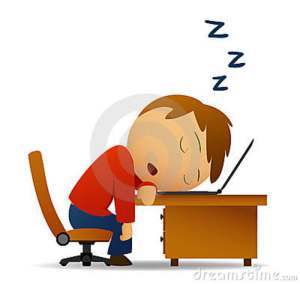 Sergio Vasarri (sergiovasarri@hotmail.com)
68